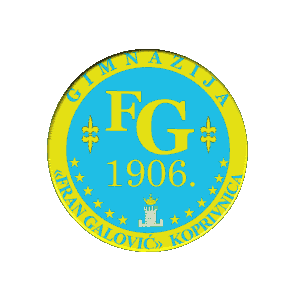 Gimnazija „Fran Galović”
Koprivnica
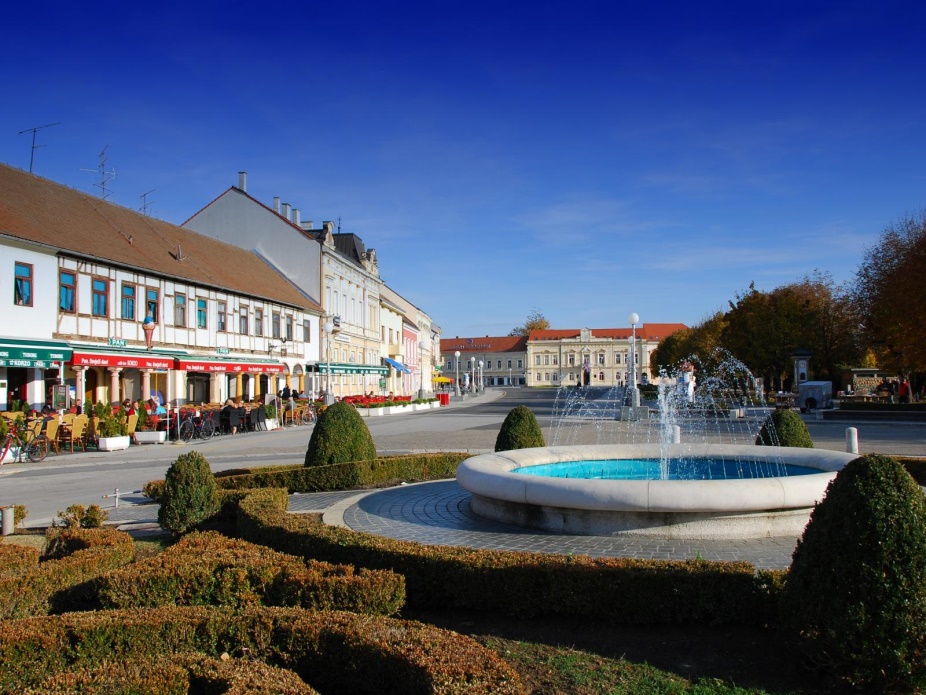 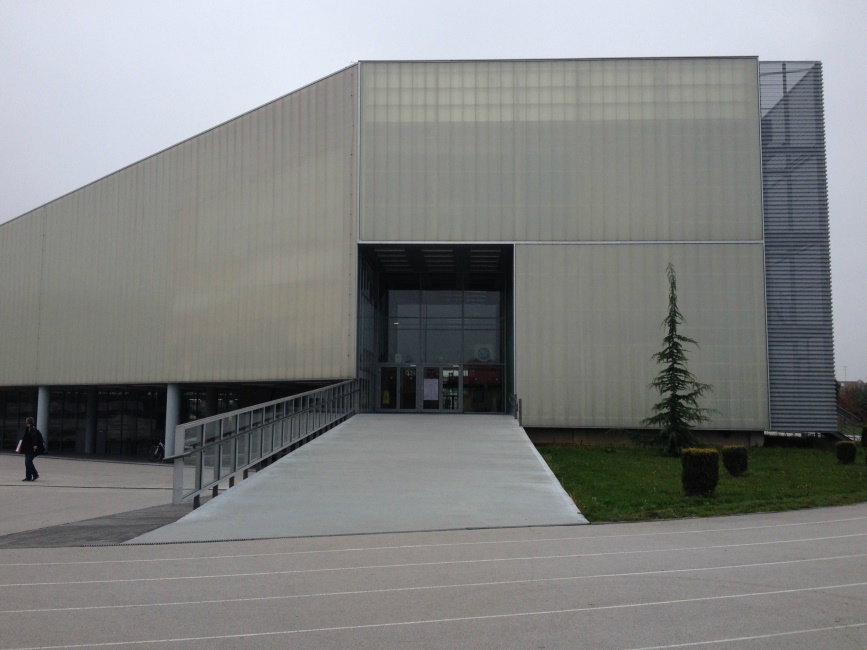 Koprivnica
Broj stanovnika:     
30.854
Poznata kao „Grad bicikala”
Ekološki osvješten grad
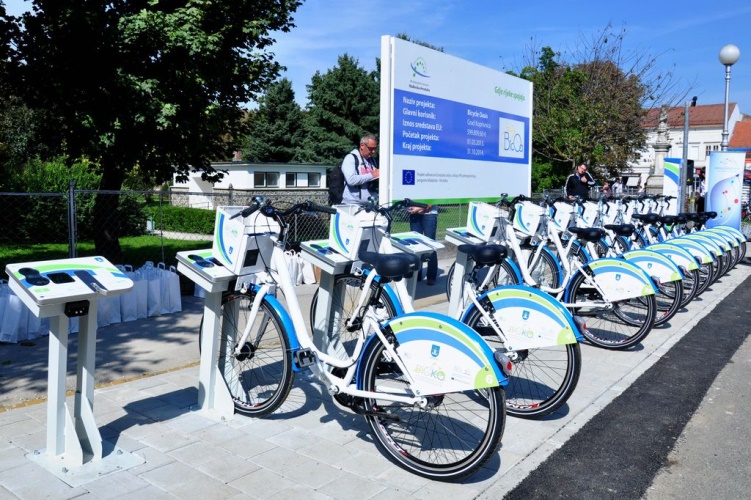 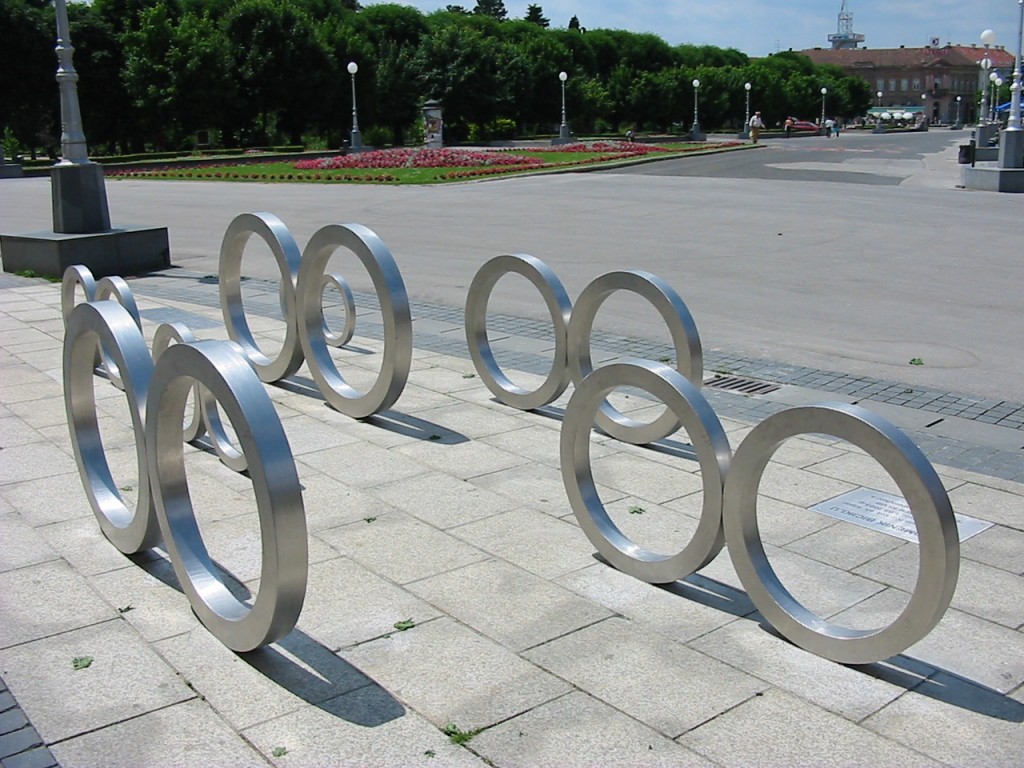 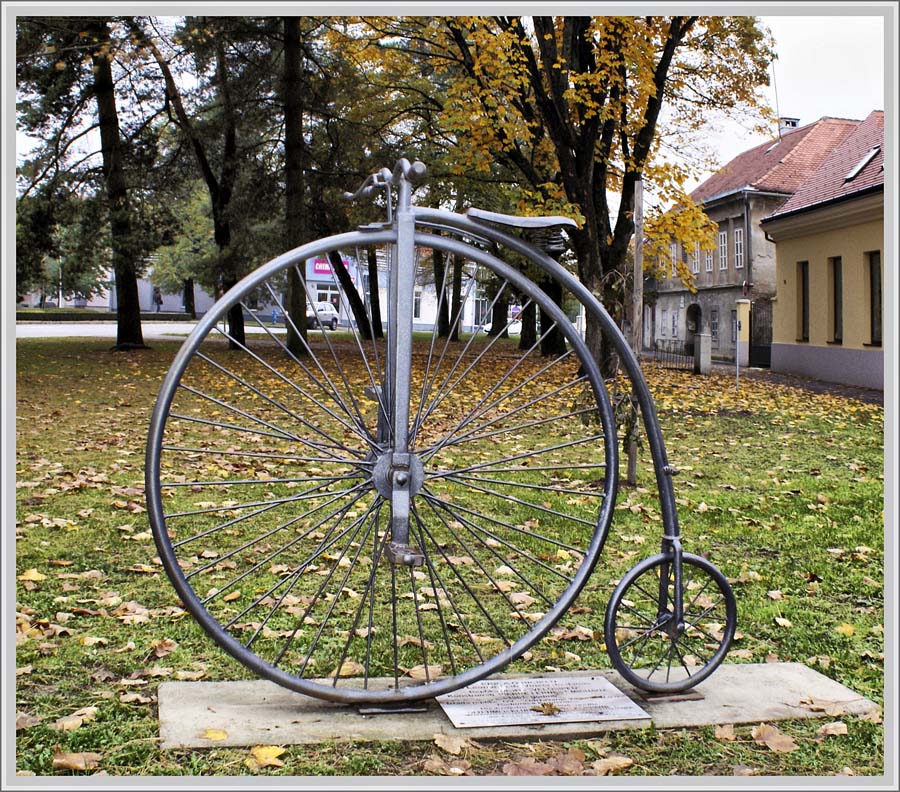 Povijest škole
Izgradnja je započela 2006.godine
Ustanova je s radom započela 3.rujna 2007.
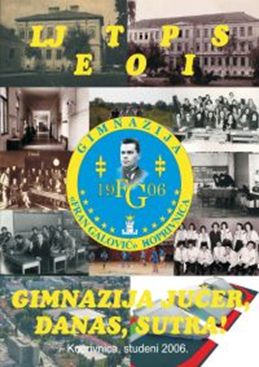 Podjela gimnazije
Matematička
Jezična
Sportska
Opća
U gimnaziji imamo...
28 razrednih odjeljenja
699 učenika
78 djelatnika
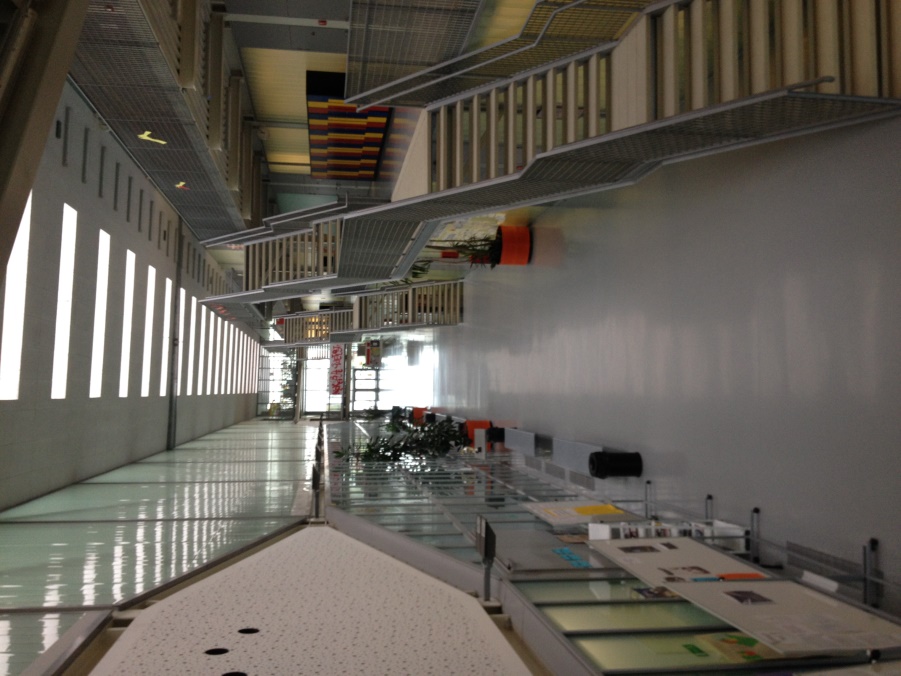 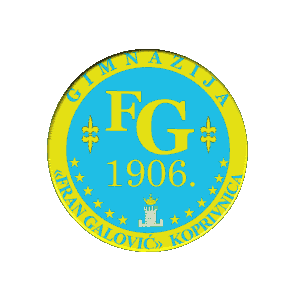 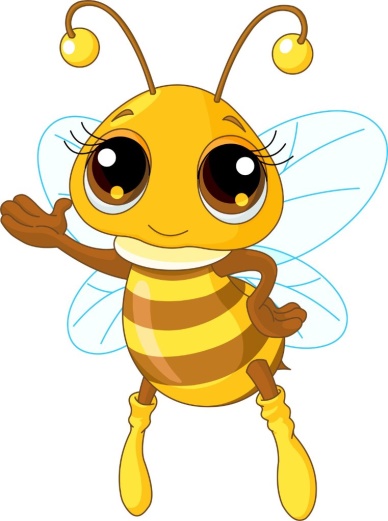 Izborna nastava
Informatika
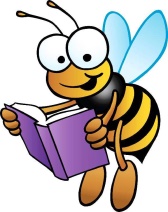 Fizika
Kemija
Ples
Psihologija
Astronomija
Govorništvo
Marljivi kao pcelice...
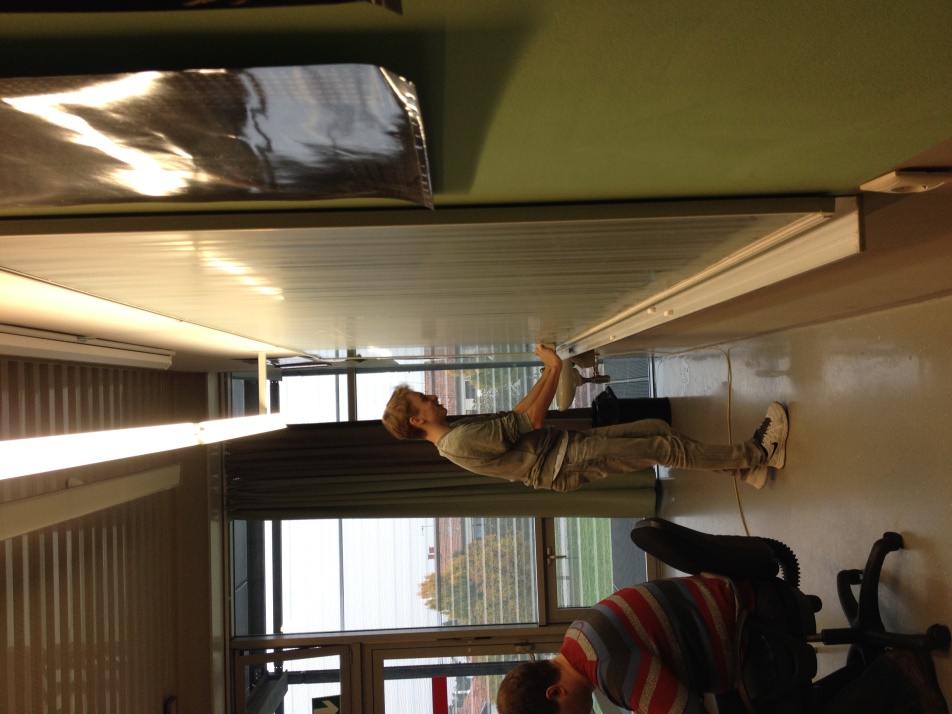 Nastava stranih jezika
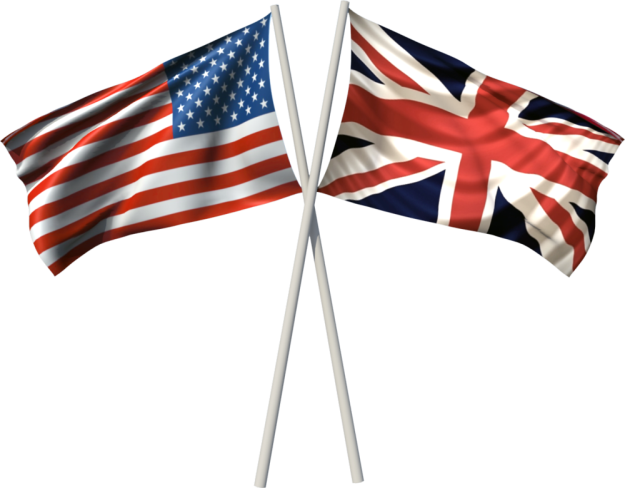 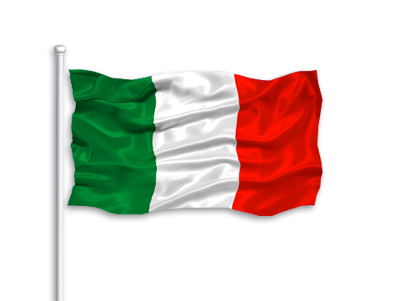 Engleski
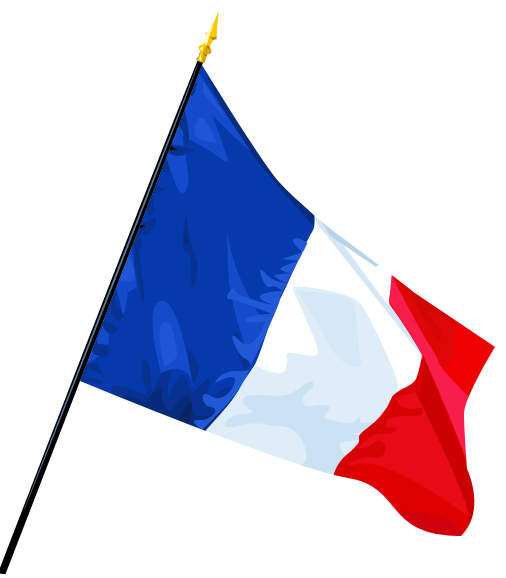 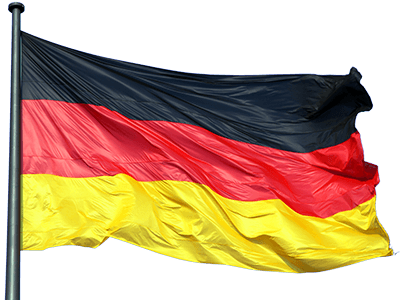 Talijanski
Njemački
Francuski
Slobodne aktivnosti
Postignuća
Imamo mi i smješnih trenutaka...
Profesorski biseri
Učenički biseri
„Kapuljača je zapravo džep za glavu.”
Prof.:Koji je moto Olimpijskih igara?
 Učenik:Brže, jače, kraće!
„Vi to ne morate znati, to je čisto da znate...”
„Kad se ulogiram u ovaj e-dnevnik osjećam se k’o haker...”
„Kad trčite ne kratite krug, nije vam to zajednički nazivnik!”
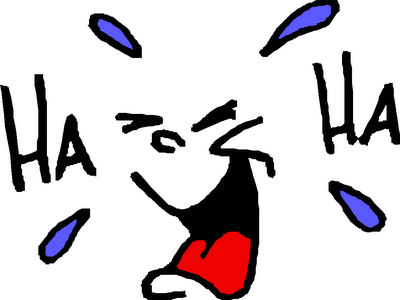 Fotogalerija
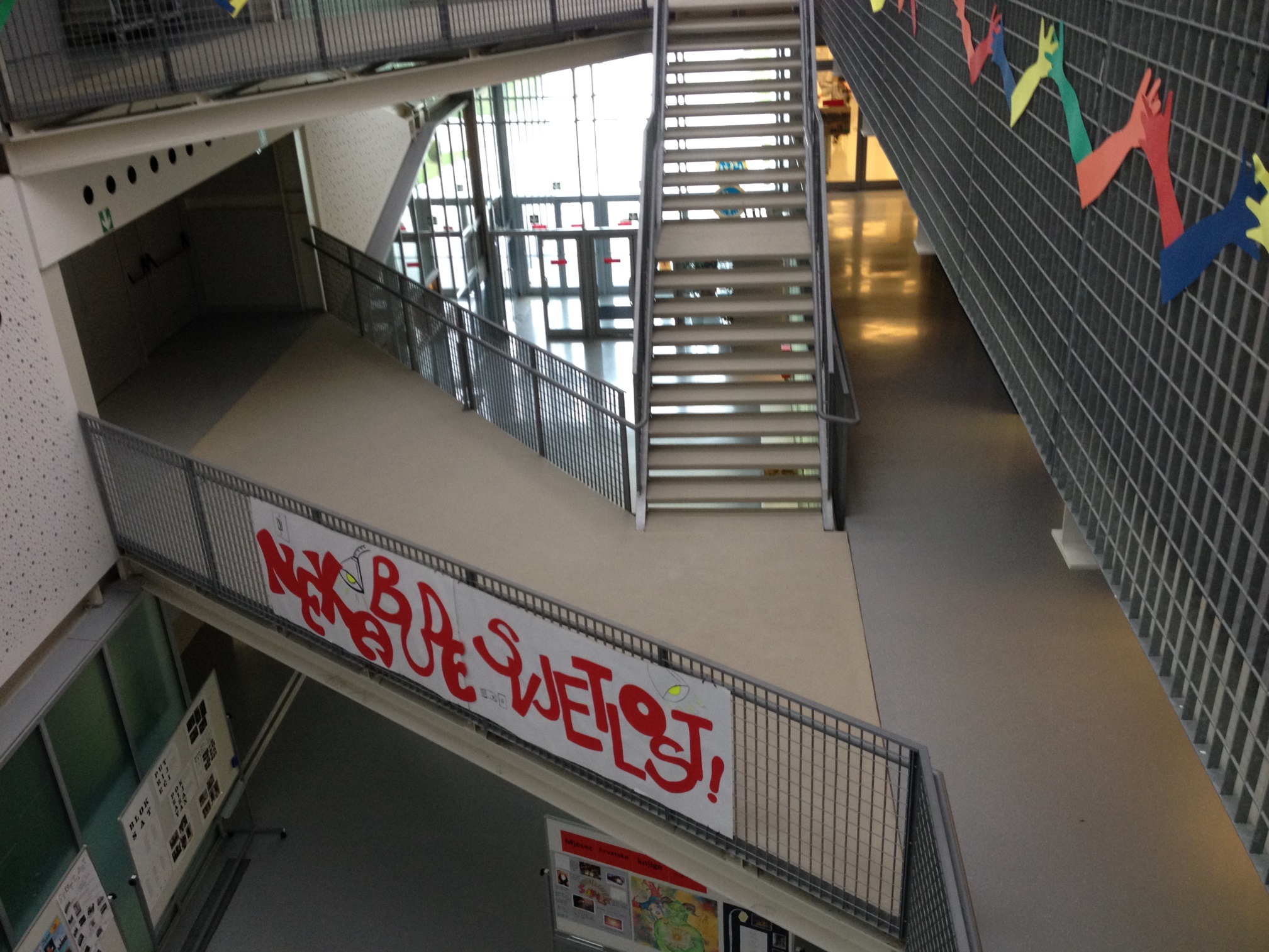 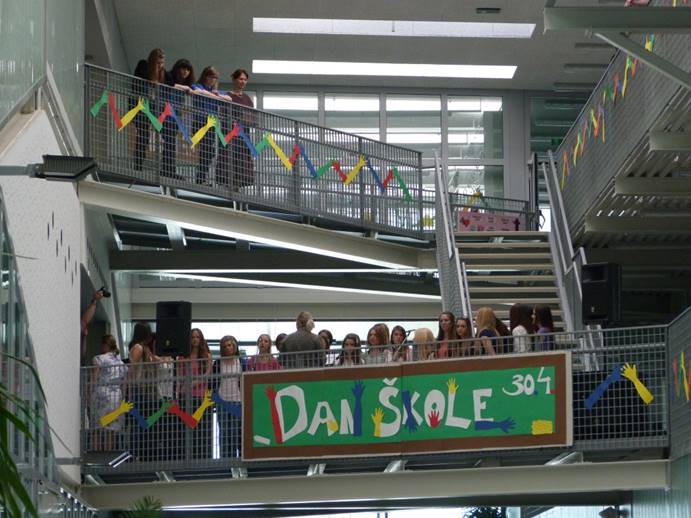 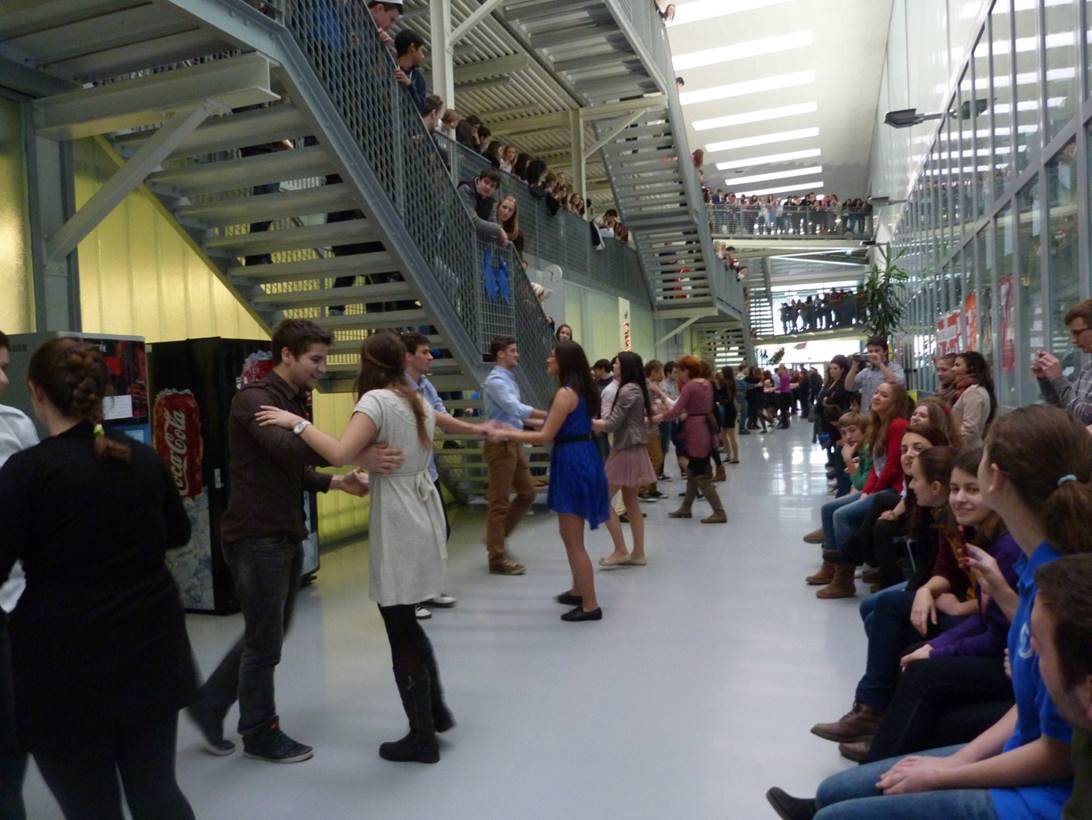 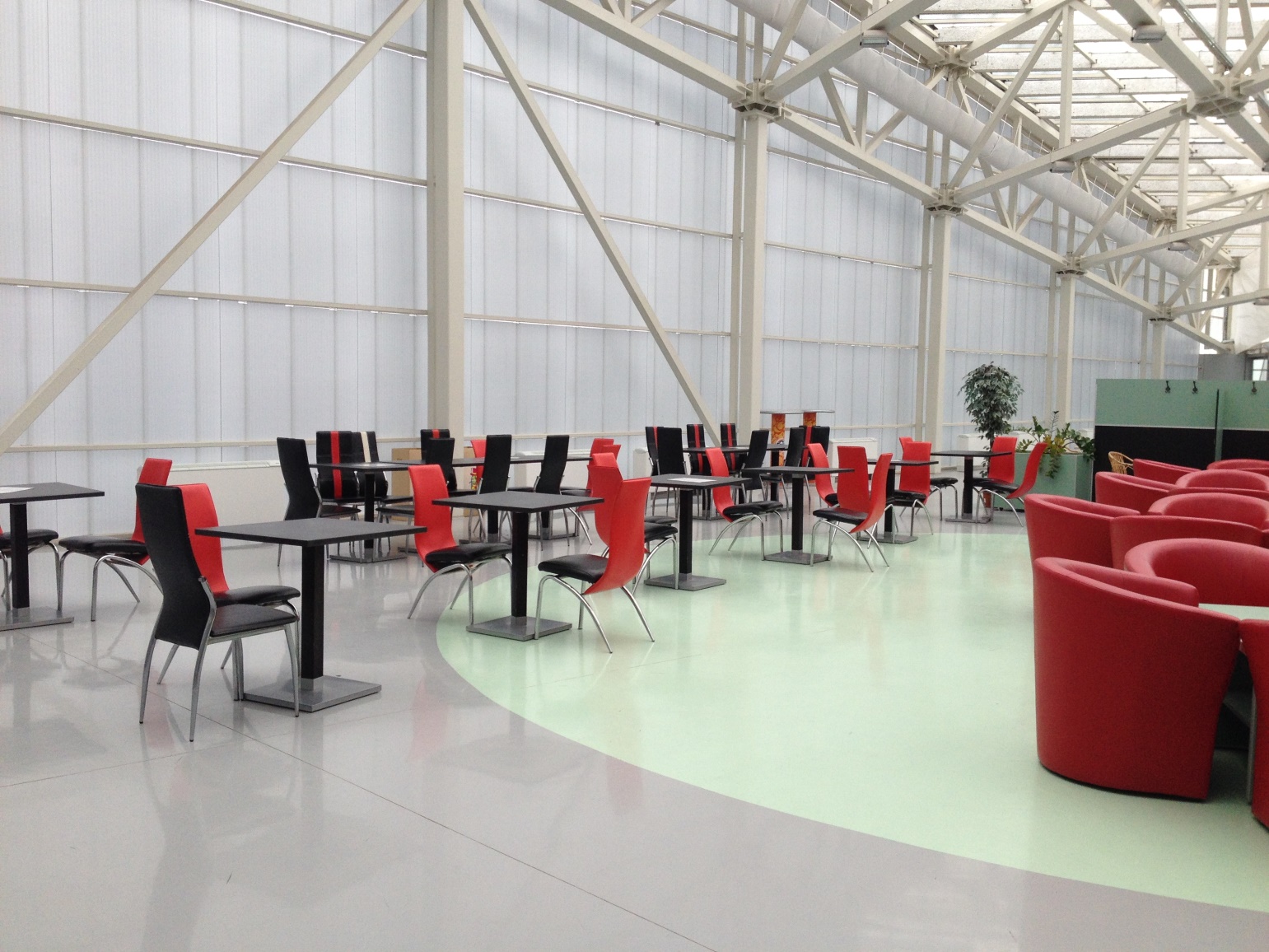 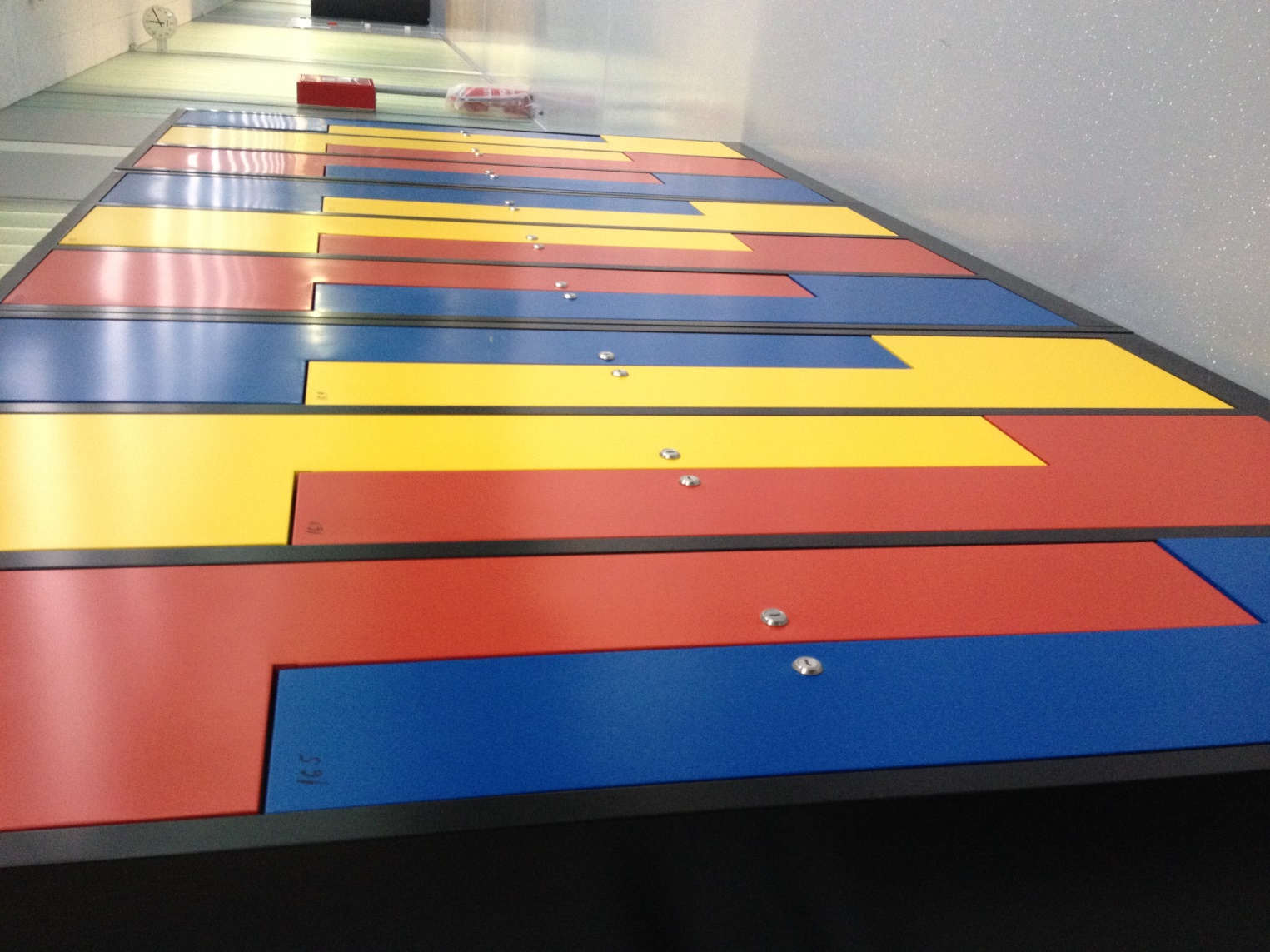 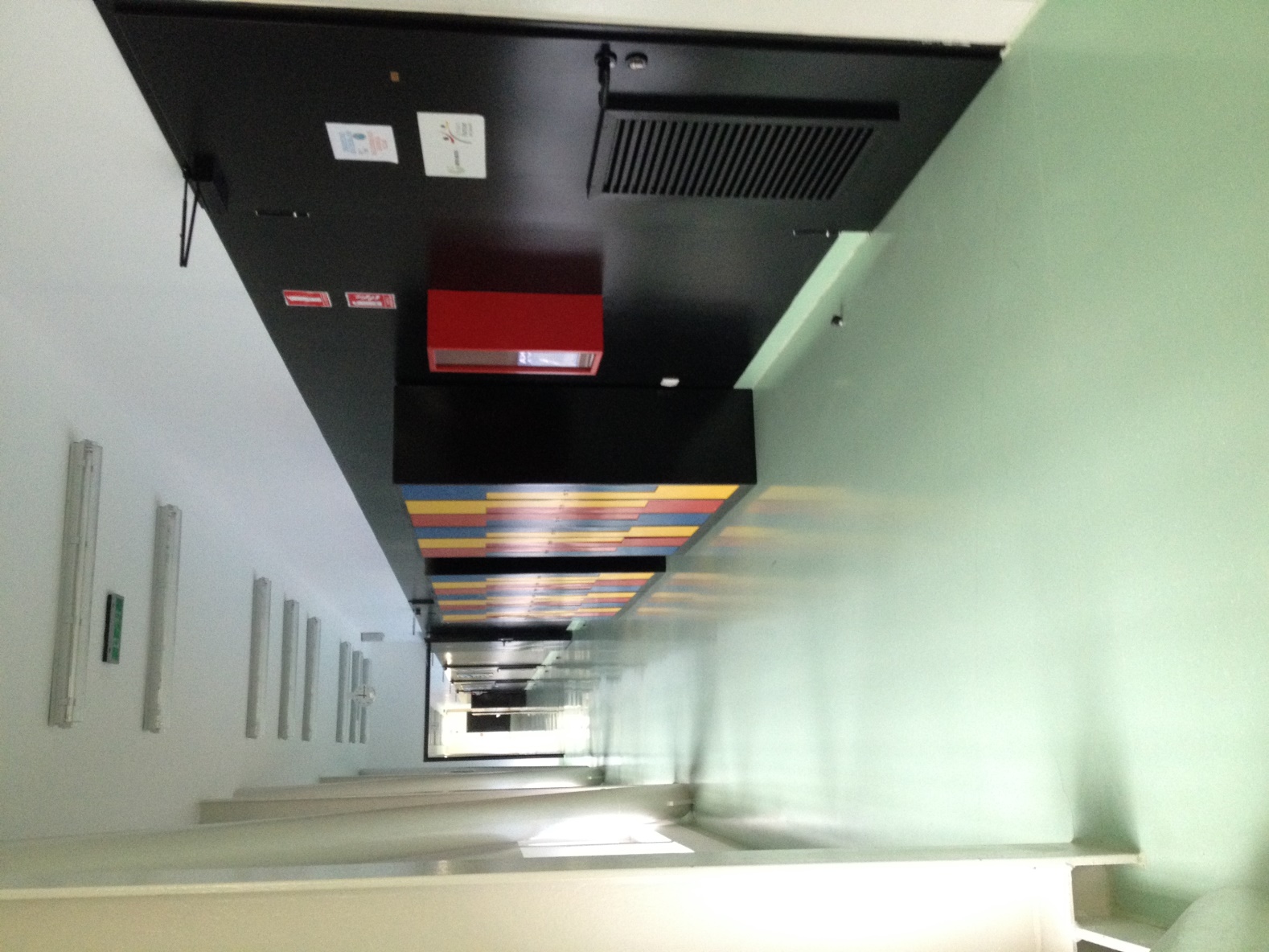 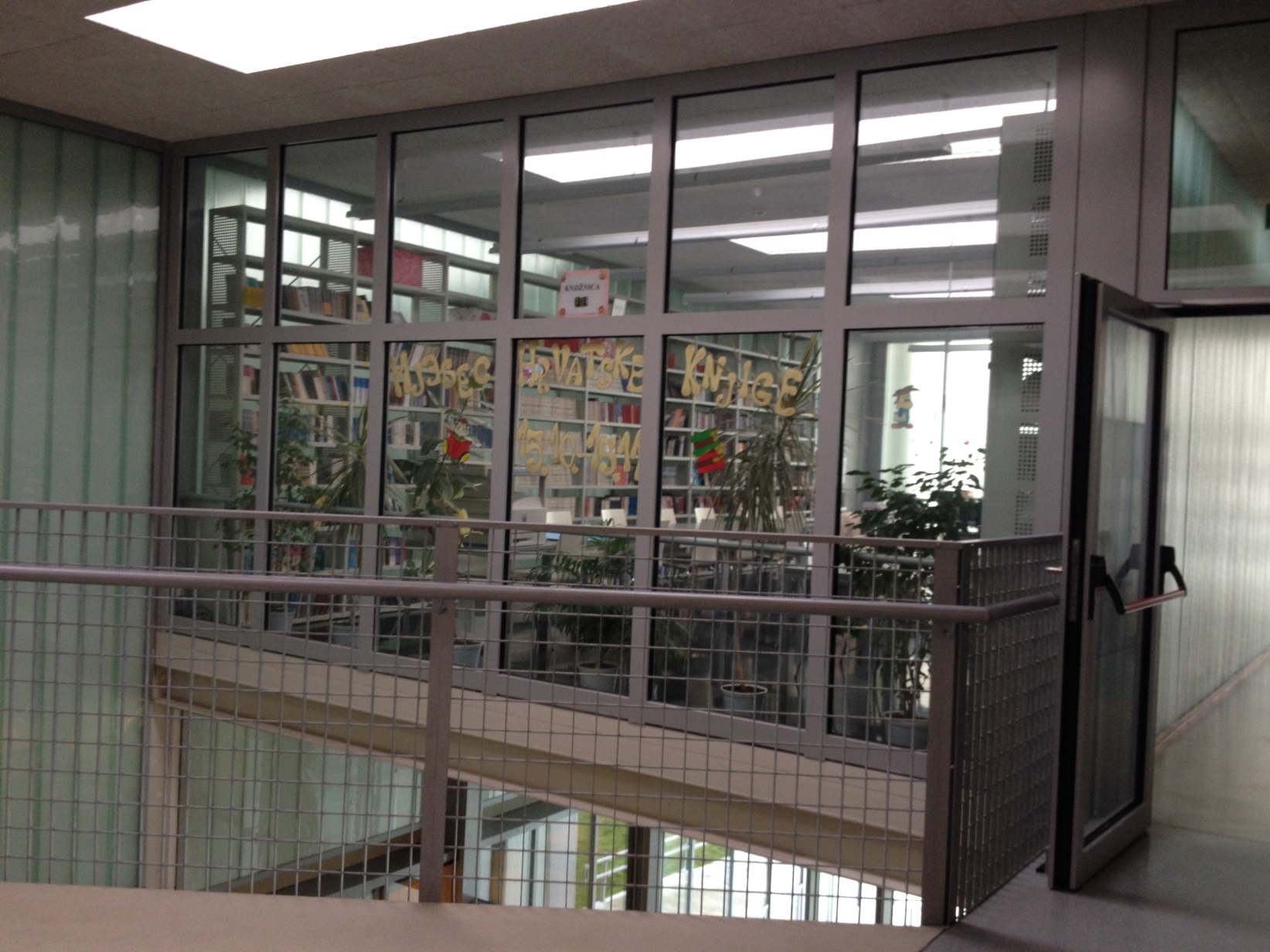 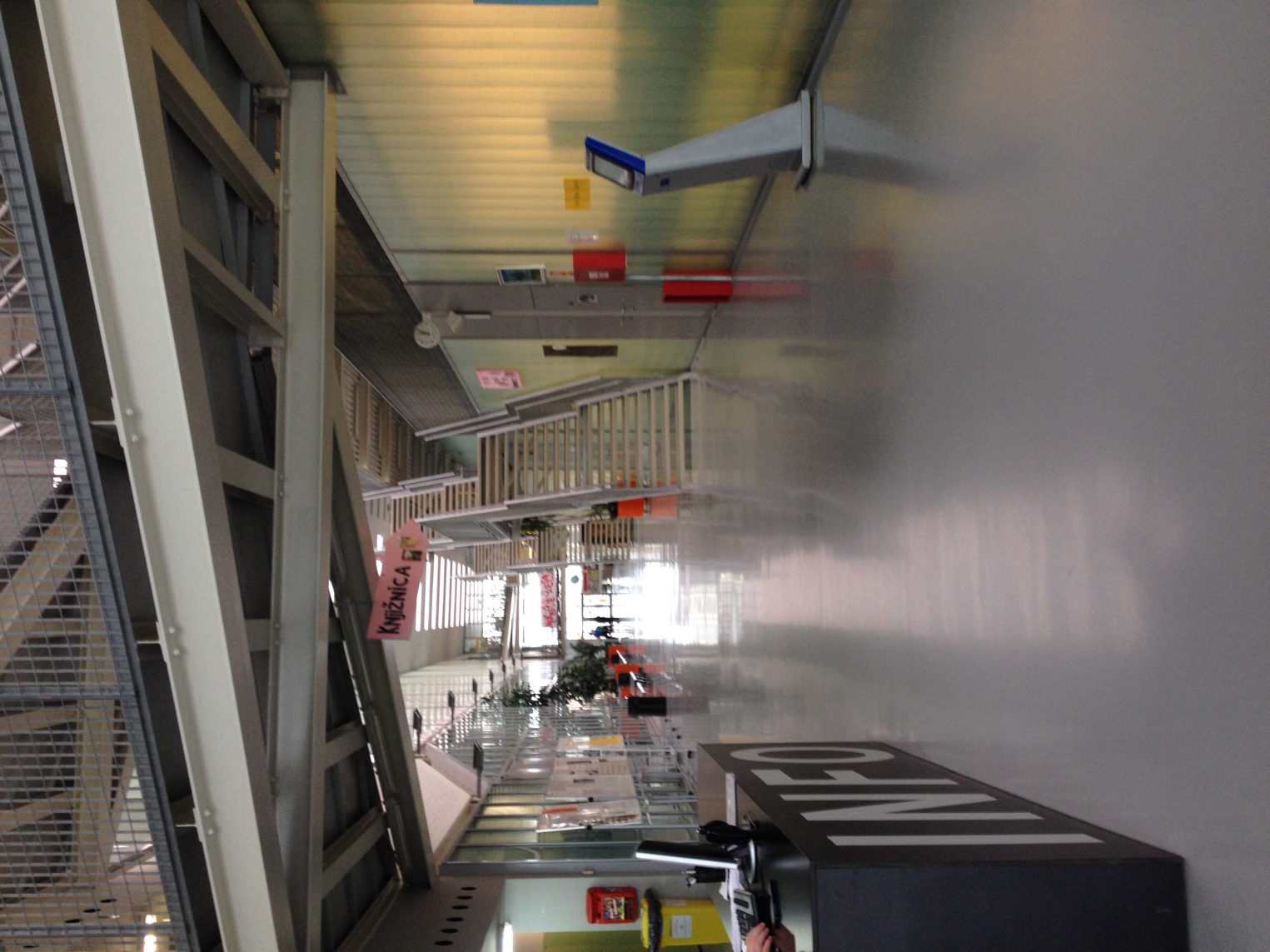 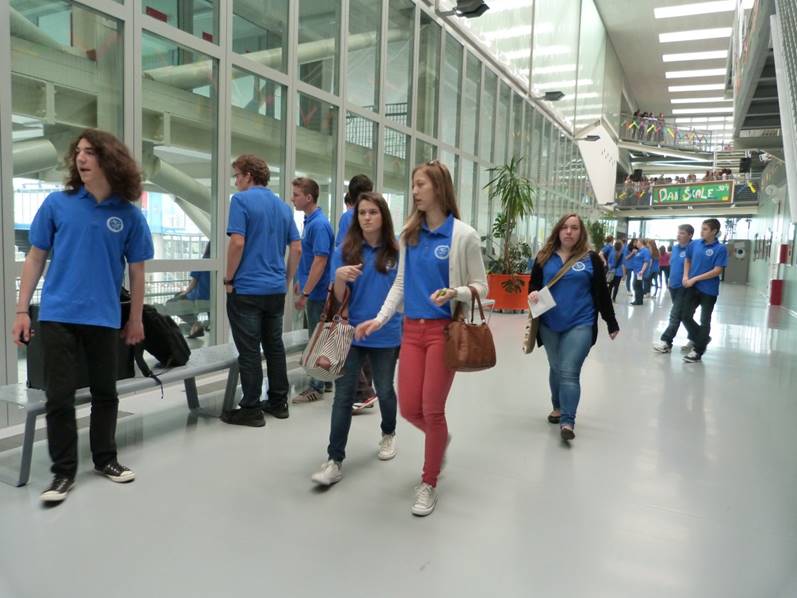 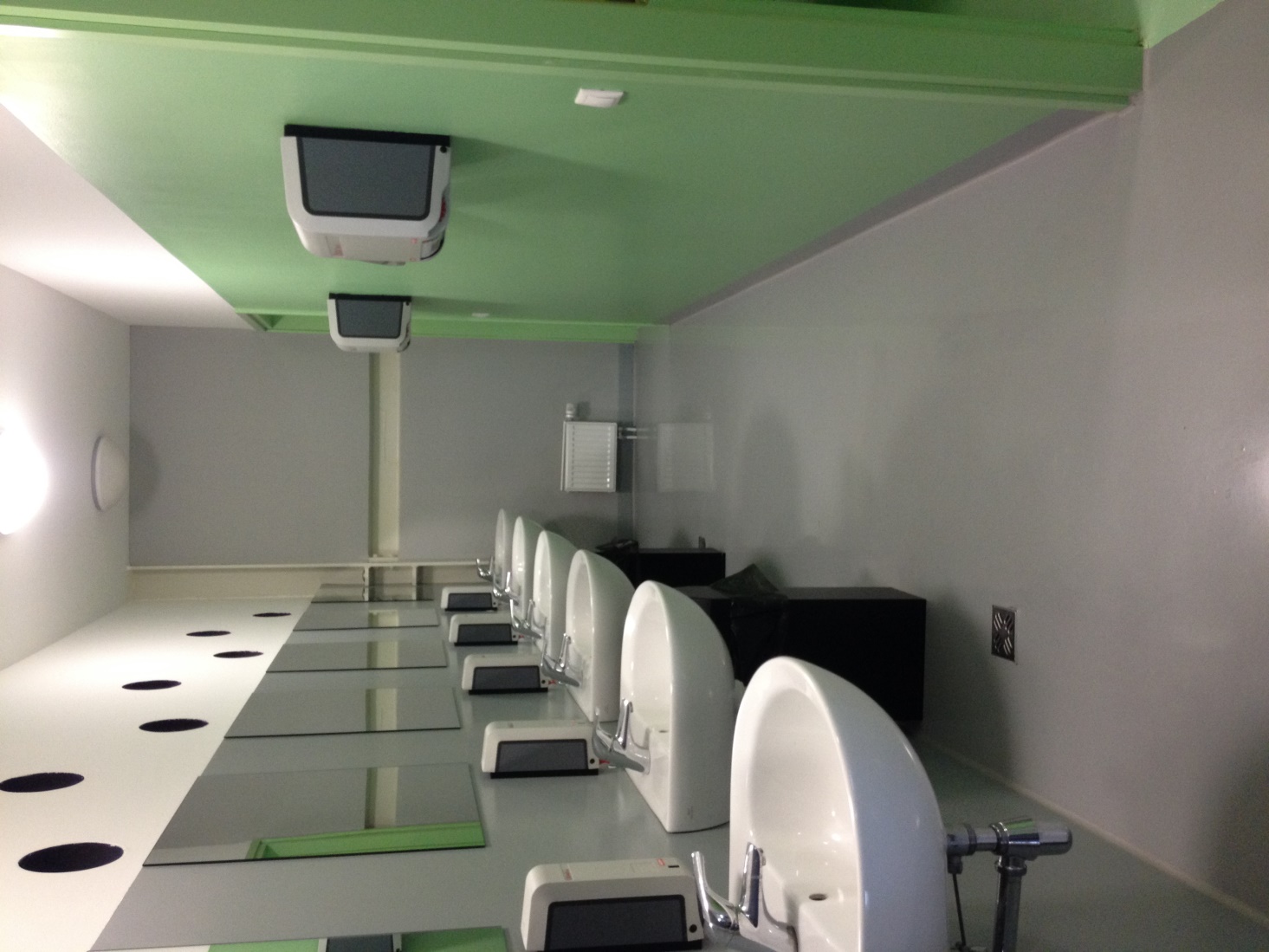 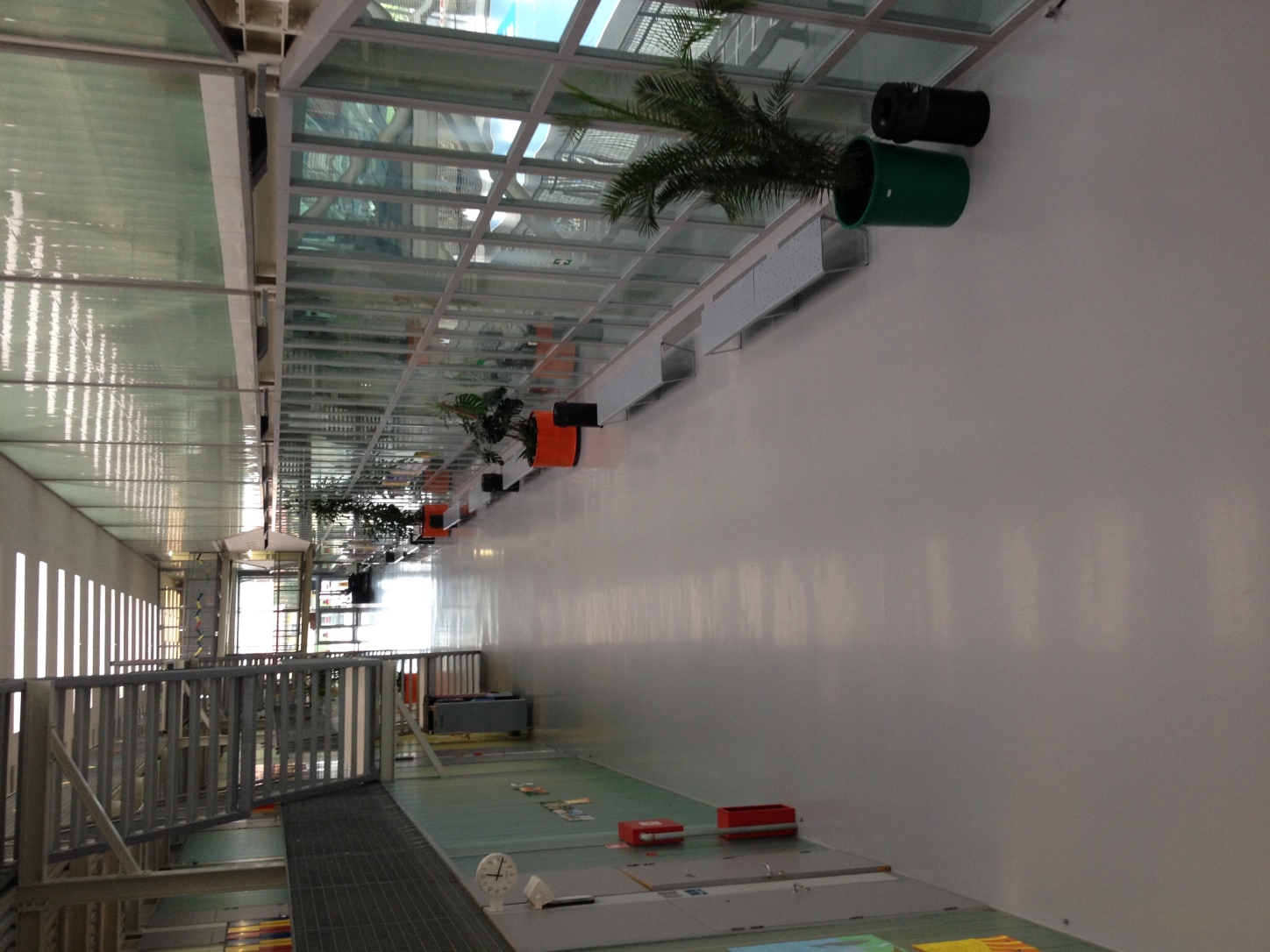 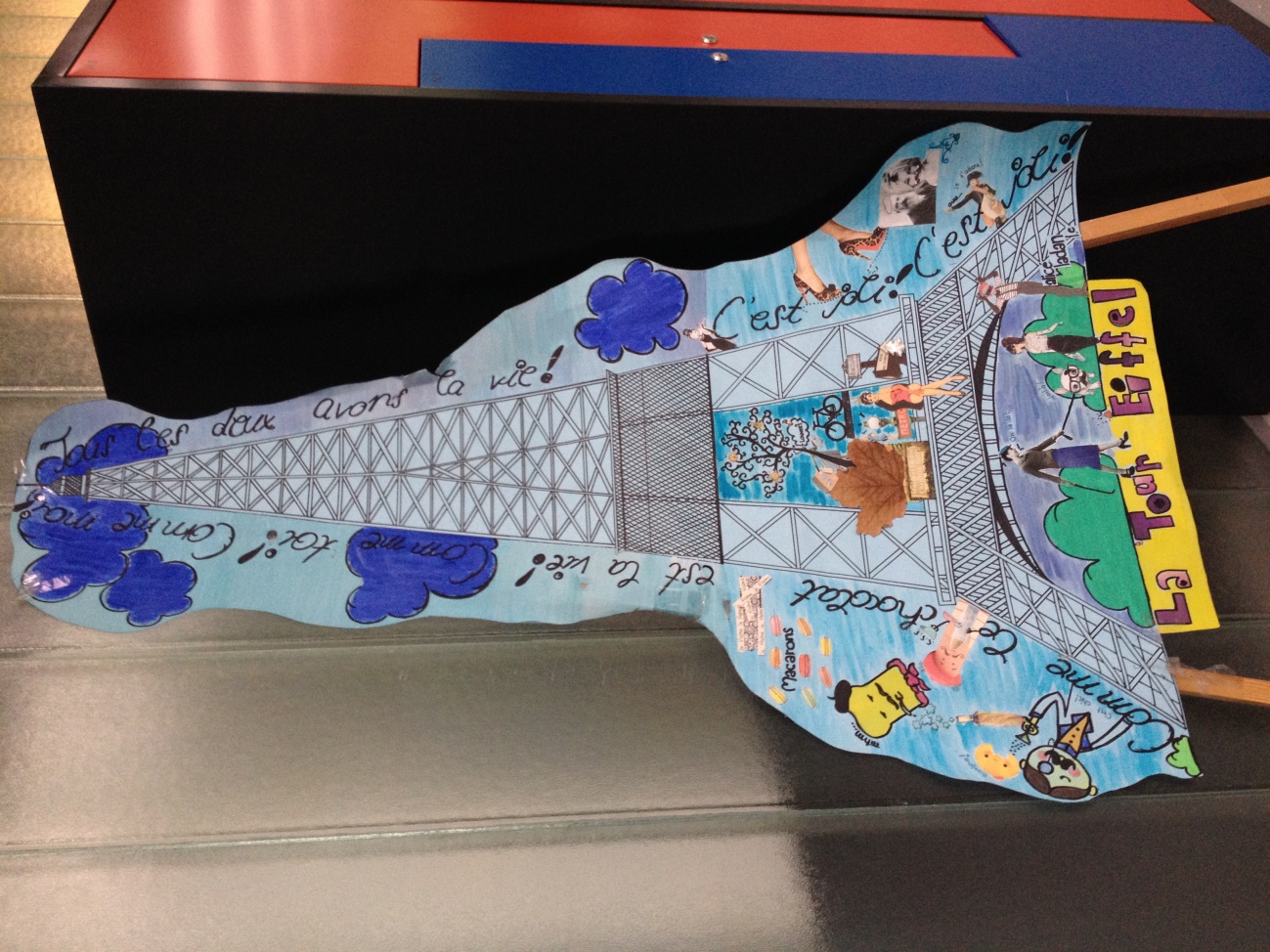 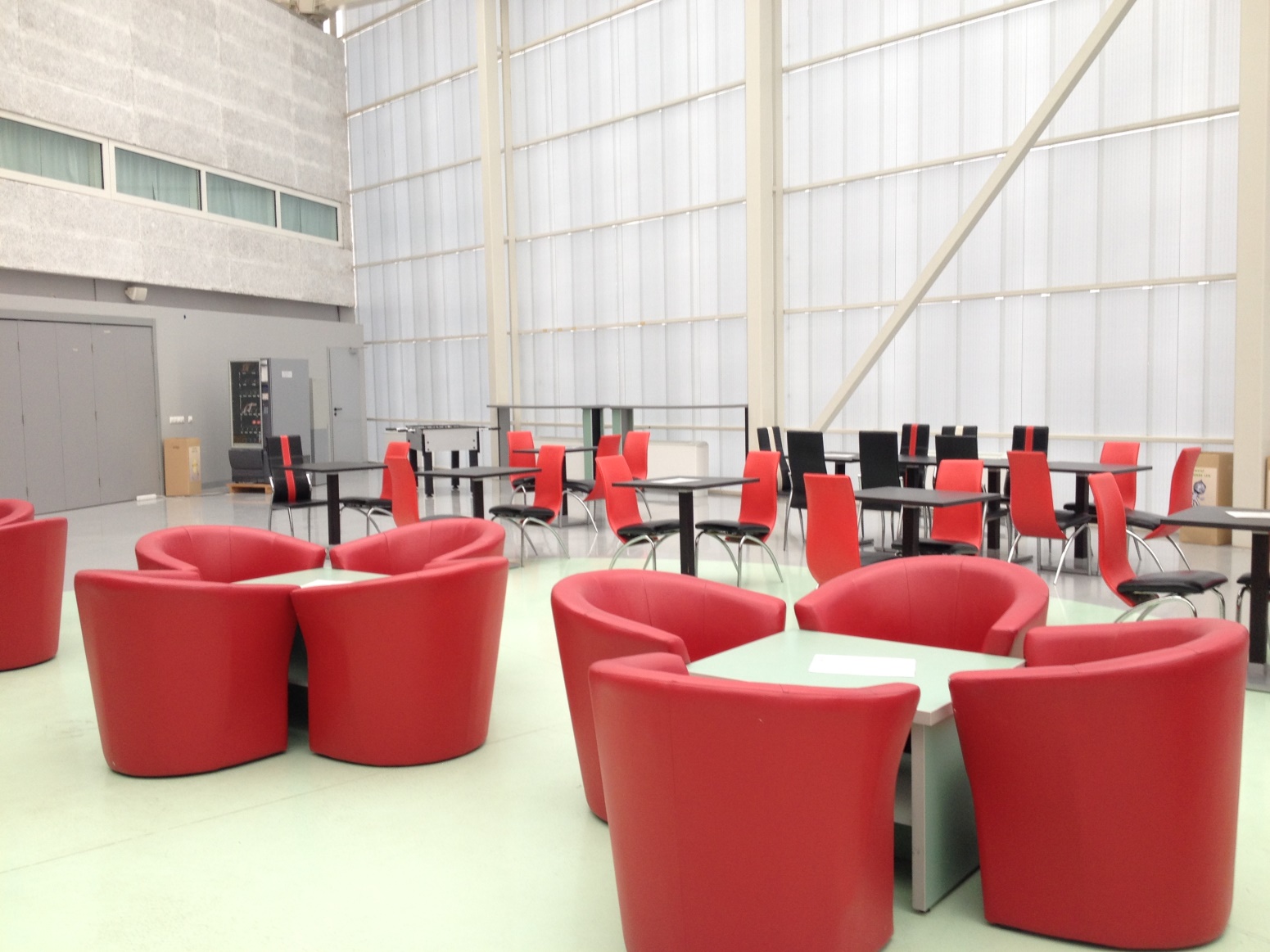 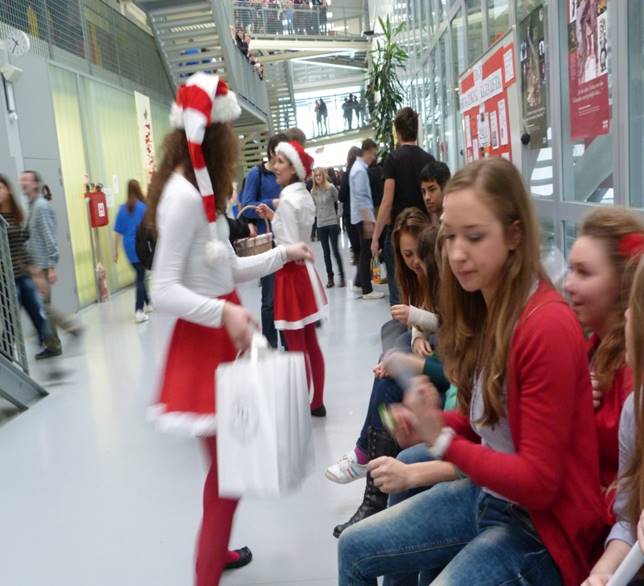 Hvala na pažnji!
Za više informacija posjetite stranicu škole:
http://www.gimnazija-fgalovic-koprivnica.skole.hr/








Izradile: Ema Knez i 
Magdalena Dedić, 2.b
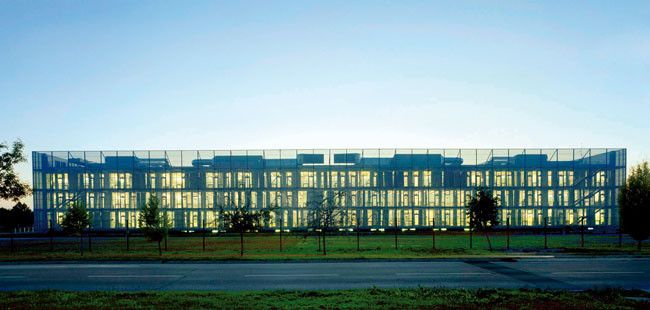